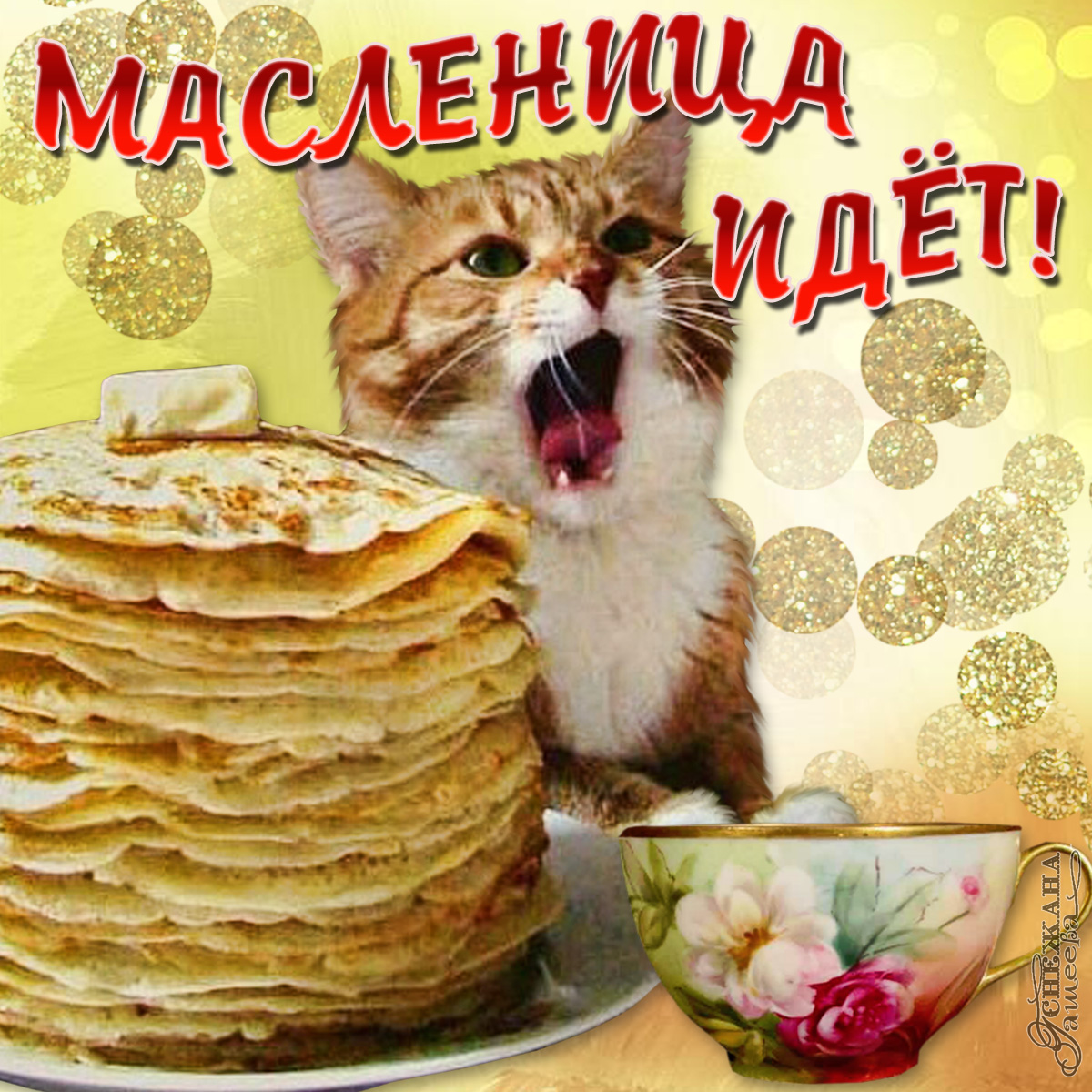 ПиРоЖкИ
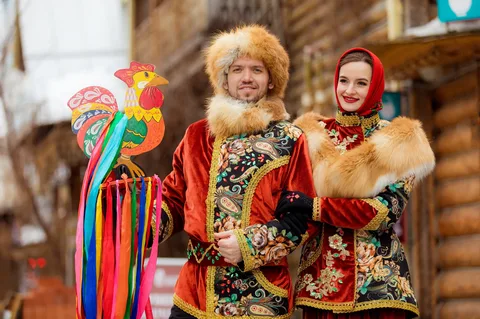 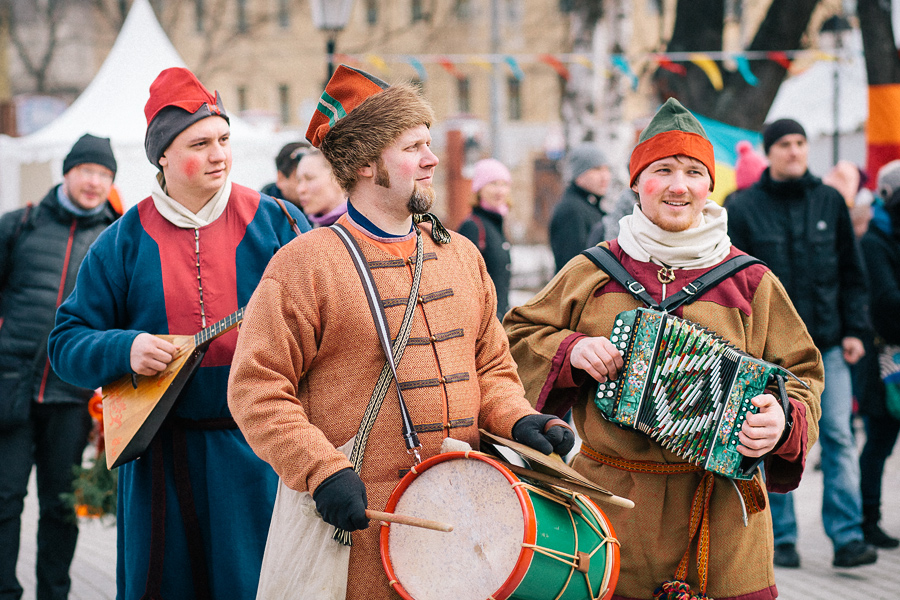 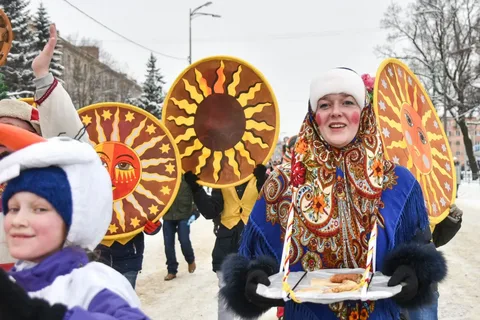 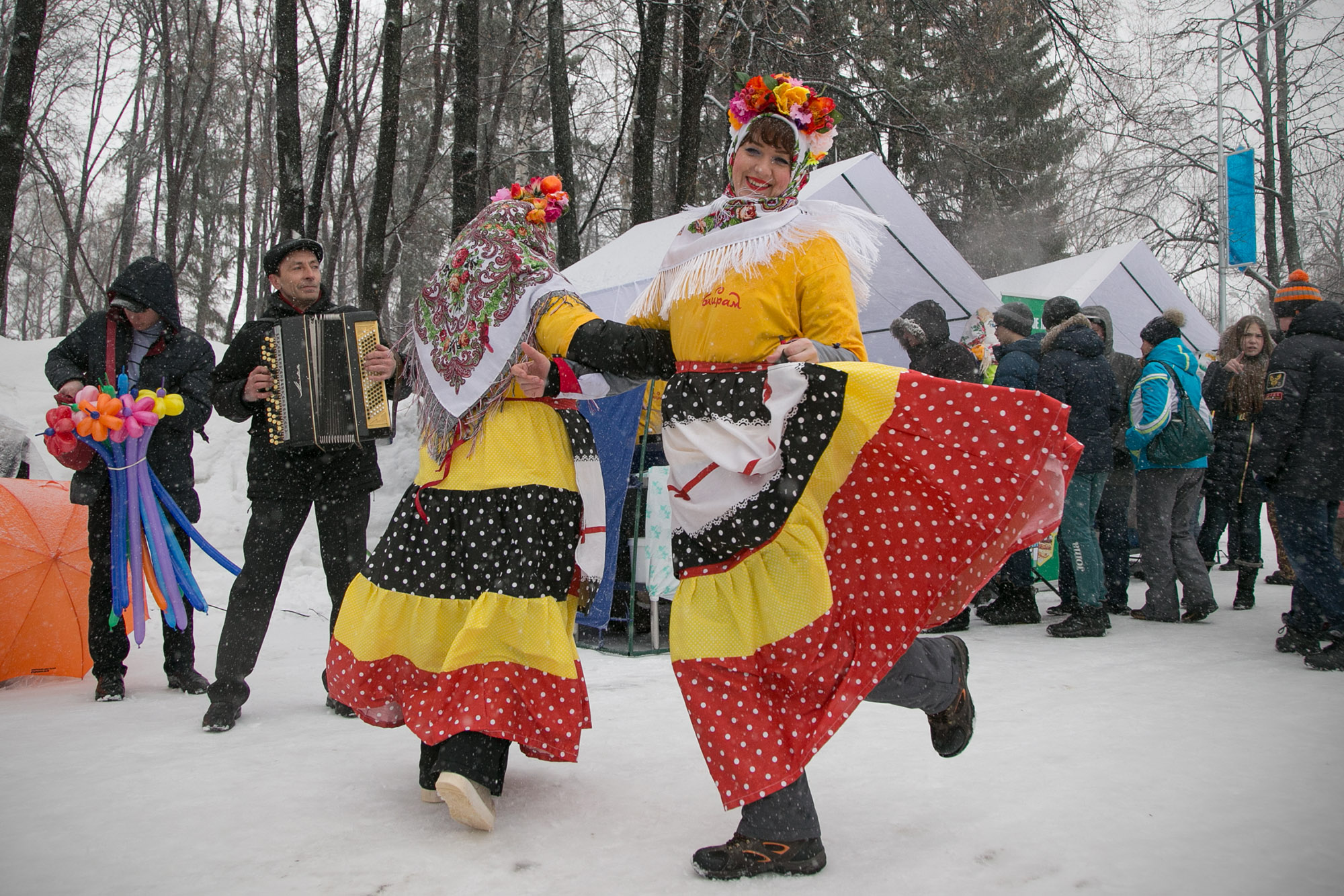 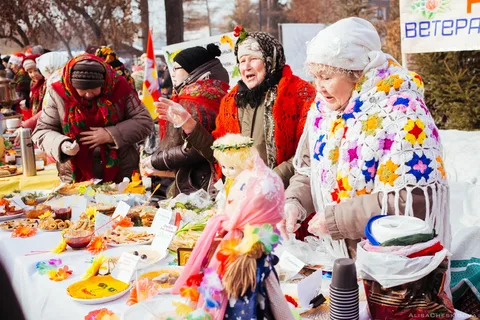